The Periodic Table
Kelsi L., Kristin Y. & Karla S.
What Would You Like To Review?
Contributors of the Periodic Table
Transmutation
Nuclear Reactions
Synthetic Elements
Element Trends
Periods
Natural Elements
Elements on the Periodic Table
Groups and Periods
Famous Dead People
Henry Moseley
Organized elements based on atomic #, not atomic mass
John Newlands
Law of Octaves
  Every eighth element behaves  similarly
Dmitri Mendeleev
Organized elements into a table
Predicted unknown elements
How does the Periodic Table Work?
Three ways:
Groups, Periods & Valence Electrons 
Groups:
Are vertical columns
Periods:
The horizontal Rows
Periodic Table
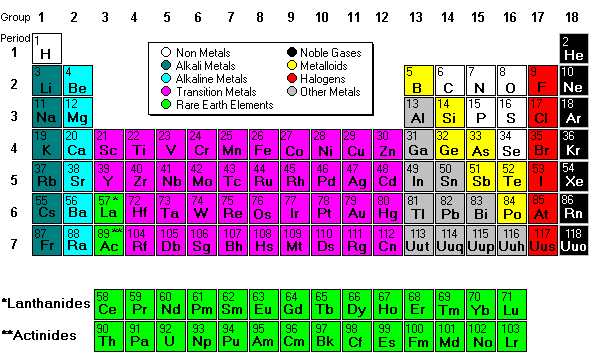 Types of Elements
Alkali Metals
Hydrogen
Alkaline-Earth Metals
Lanthanoids and Actinoids
Halogens
Noble Gases
Transition Metals
Metals
To See Where Each Is On 
The Periodic Table, click here.
Alkali Metals
What are they?
Group 1
1 Valence electron (s orbital has 1 electron)
React very, very violently
Metal
Alkali Metals
(Lithium, Sodium , Potassium, Rb, Cs, Francium)
Alkaline-Earth Metals
What are they?
Group 2
Has 2 valence electrons (s orbital has 2 electrons)
Very reactive
Act as readily as Alkai
Alkaline- Earth:
Be, Mg, Ca, Sr, Ba, Ra
Halogens
What is a Halogen?
Group 17
7 Valence electrons
Most reactive of non-metals
Greek name means Salt & Creator 
Halogens:
Cf, Cl, Br, I, Al
Noble Gases
What are “Noble Gases”?
Group 18
8 valence electrons [Full] 
Very unreactive
“Inert Gases”
Noble Gases
H, Ne, Ar, Kr, Xe, Ra
Hydrogen
What is Hydrogen?
Most common in the universe
1 valence electron
Reacts w/ many elements
Hydrogen is Hydrogen
Metals
Properties
Excellent conductors of electricity and heat
Ductile- can be pulled into a wire easily
Malleable- can be flattened into a sheet easily
Alloys
Mix of elements
Ex. Ring (jewelry)
Ex: Brass: copper and zinc
Ex: Steel
Transition Metals
What is a Transition Metal?
	Groups 3-12
 D-block (fills d-orbitals)
1 Electron in D orbital
Good Catalysts
Lanthanides & Actinides
What are they?
F-block (fill f-orbitals)
Lanthanides- shiny, similar to Alkali-Earth metals
Actinides-radioactive
Nucleus is large, therefore it is unstable
Periods
Definition:
All elements in the same period have SAME # of occupied energy levels & SAME # of Valence electrons 
-Where is it located?
	On the vertical column of the Periodic Table
Periodic Trends
Natural Elements
A natural Element is. . . . .
93 elements- some were found in outerspace
Definition- Elements that occurs in nature
Created by a fusion reaction
It can be combined to create Helium
It can be considered the “Building Block” for all elements
Nuclear Reactions
A Nuclear Reaction
Ex: Fusion in the sun
4 H combined to make He
2p -> 2p
2p-> 2n + energy
		  E=mc2 
2 He can be combined to form something else
Fission: Splitting of an atom
Transmutation
Definition:
Changing of one element to another
Alchemists wanted to transmutate common metals into gold
Can do this, but cost of doing it is more than gold.
Not a chem. Change, nuclear change
Synthetic Elements
They are . . . . . . . . . .
MAN MADE. 
The last elements from 93-103
Use particle accelerator to make
The End! Good Luck!